GO Team Meeting #1
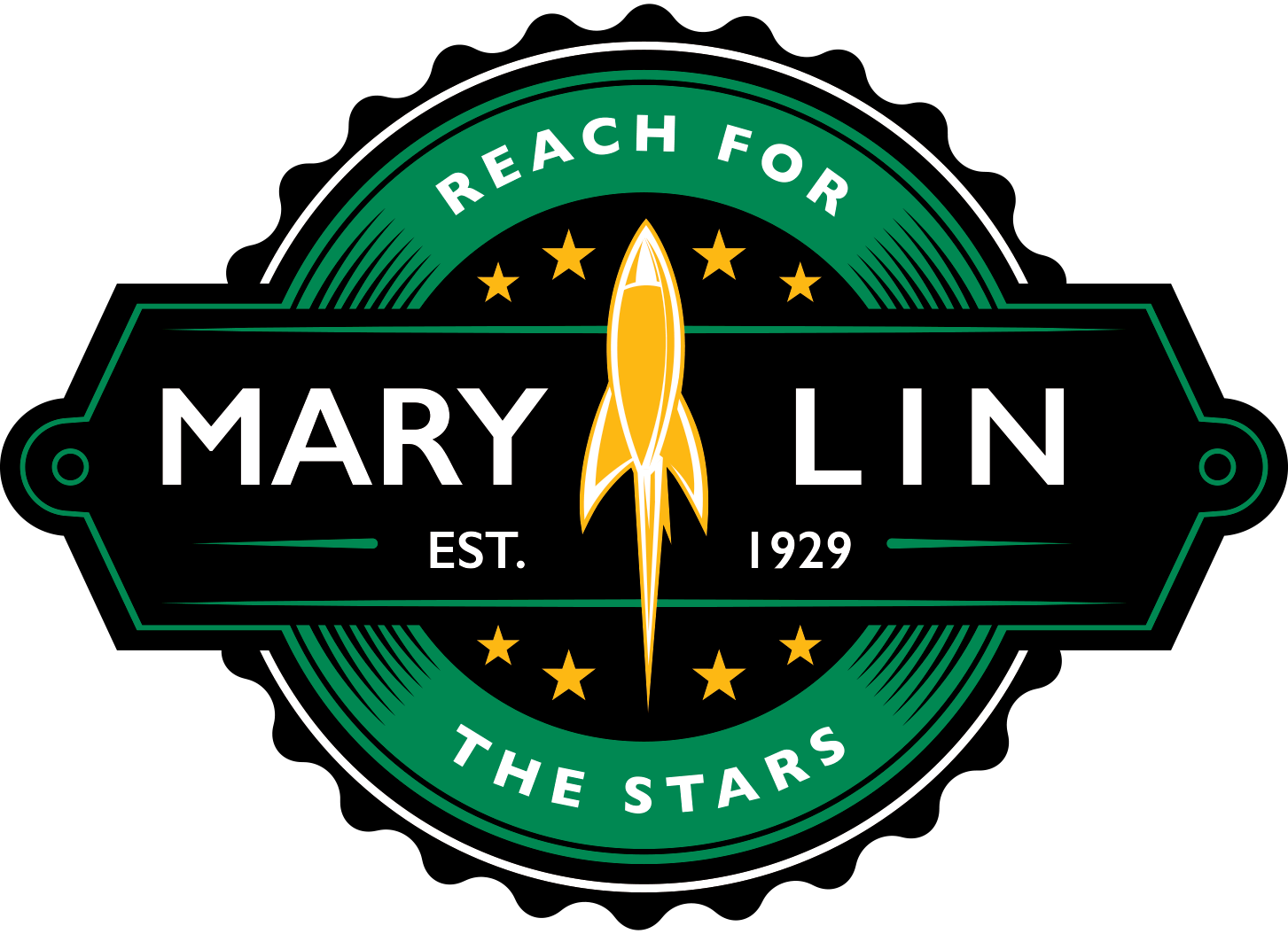 TOPICS
School Strategic Plan
	Strategic Plan & Priorities Review
	SMART Goals
Data Discussion
	Spring MAP Data
	GMAS
School Uniform Discussion
Principal’s Report
	Current Enrollment & Leveling
	Information about our school
2021-2025Strategic Plan
Mary Lin Elementary School
Mission: Our vision is to foster students who are lifelong, proactive learners. Our students will be clear communicators who use innovative problem-solving to address the complex issues facing our community and world.
Vision: The mission of Mary Lin Elementary is to educate our students through meaningful, interdisciplinary experiences. Partnerships among students, teachers, and the community will prepare our students to be caring and creative risk-takers ready for the world.
SMART Goals
Percentage of students in grades 3-5 scoring proficient in ELA on GMAS will increase by 1% each year through 2025. Currently, MLE has 89% proficient in ELA.
Percentage of students in grades 3-5 scoring proficient in Math on GMAS will increase by 2% each year through 2025. Currently, MLE has 76% proficient in Math
Show overall growth, as determined by the State of Georgia, for at least 75% of the population in both ELA and Math on GMAS and MAP.
Increase the achievement for all lower performing subgroups within the school as measured by GMAS.
School Strategic Priorities
APS Strategic Priorities &  Initiatives
School Strategies
1. Hold monthly data digs led by administration.
2. Weekly lesson planning and internalization led by instructional coaches.
1. Use data to inform instruction.
2. Adhere to the scope and sequence of the Georgia Standard of Excellence and supplement with other resources.
Fostering Academic  Excellence for All  Data
Curriculum & Instruction  Signature Program
Created a new Equity, Diversity, and Inclusion Committee on MLE PTA.
Provide equity and anti-bias training for all staff members.
Engage students in weekly STEAM activities, Science Fair, Science Night, Spelling Bee, Math Family Night, Inclusive School’s Week, No Place for Hate Week, Red Ribbon Week, Black History Celebration, Girls on the Run, LEEP aftershool activities, and Helen Ruffin Reaching Bowl.
Administer BASC to screen for students who need additional support. Implement small group and individual couseling sessions. Dedicate 15 protected minutes for Morning Meeting and Second Step lessons that focus on social and emotional growth.
Create collaborative school culture that embraces diverse families that comprise MLE community.
Build teacher capability to meet the diverse social, emotional and academic needs of students.
Provide unique learning opportunities to cultivate students’ curiosity of learning.
Prioritize students’ social and emotional growth as a means of ensuring future success.
Building a Culture of  Student Support
Whole Child & Intervention  Personalized Learning
Equipping & Empowering  Leaders & Staff
Strategic Staff Support  Equitable Resource Allocation
Equitably align school resources with MLE mission and vision.
Mary Lin Foundation grants must be screened and approved.
Additional support staff hired (nurse, hourly intervention teachers, full-time substitutes, etc.
Provide professional learning opportunities to empower and equip teachers to work with diverse population.
Creating a System of  School Support
Strategic Staff Support
Equitable Resource Allocation
Provide an environment that retains, empowers, motivates and inspires teachers to utilize their individual strengths.
System of accountability for school-based leaders.
Leadership and professional learning opportunities for all staff members based on strengths.
14
Strategic Plan
Priority Ranking
Insert the school’s priorities from Higher to Lower
Higher
Use data to inform instruction.
Create collaborative school culture that embraces diverse families that comprise MLE community.
Prioritize students’ social and emotional growth as a means to ensuring future success.
Build teacher capability to meet the diverse social, emotional and academic needs of students.
Equitably align school resources with MLE mission and vision.
Provide an environment that retains, empowers, motivates and inspires teachers to utilize their individual strengths.
Lower
Connecting the Strategic plan & Continuous Improvement Plan
Key Indicator
Strategic Plan Priority
CIP SMART Goal
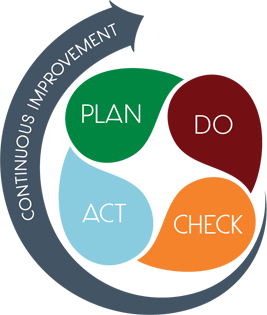 6
Connecting the Strategic plan & Continuous Improvement Plan
Key Indicator
Strategic Plan Priority
CIP SMART Goal
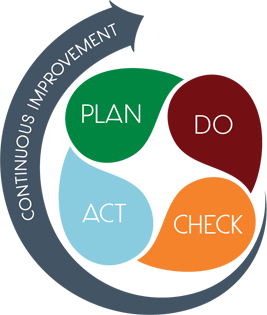 7
DataDiscussion
Spring MAP Results
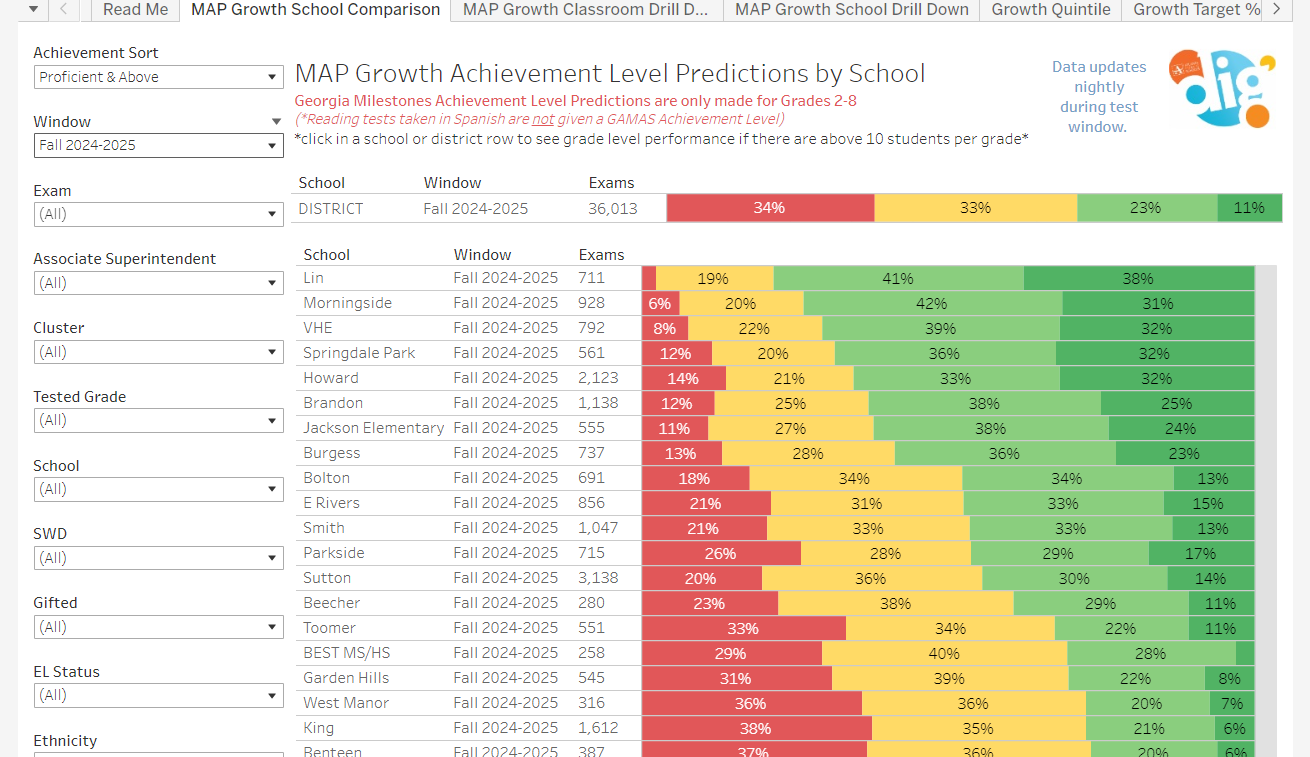 9
GMAS Results
Milestones Math results are embargoed by GA DOE until late September 27, 2024.
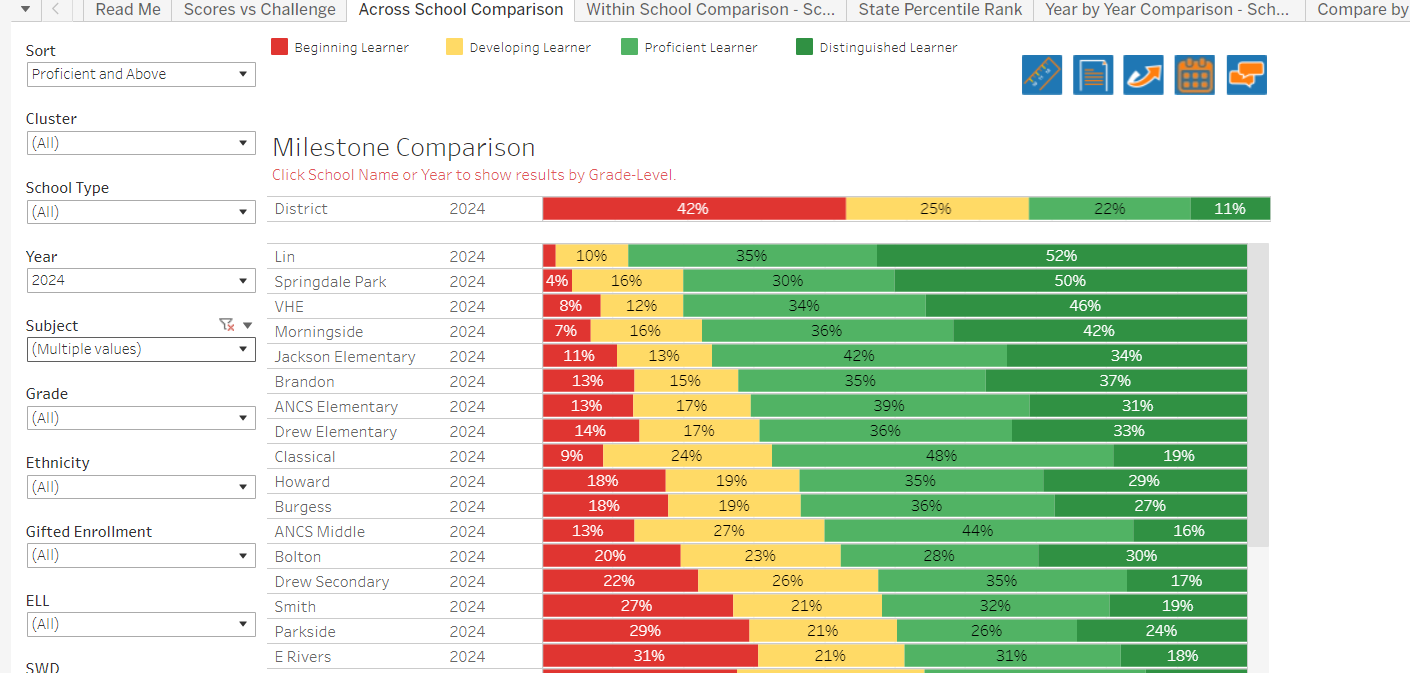 10
Glows & Grows
Glows
Grows
are we on target to successfully ACCOMPLISH our priorities?
IMPACT
11
GO Team Discussion:Data Protocol
What do you notice?

What are your wonderings?

What additional questions do you have?
12
Timeline for GO Teams
You are HERE
13
Questions?
14
Discussion: Optional SchoolUniform
Optional School Uniform
In the 2023-2024 school year, the APS Board of Education updated the district’s dress code policy.  As part of the update, starting with the 2025-2026 school year if a school wishes to maintain or explore implementing an optional school uniform, it must go through an engagement process and have a vote as outlined below:
Elementary
Middle
High
A school uniform is adopted upon the agreement of the principal and a majority vote of the School Governance Team (GO Team).
School uniforms are adopted upon the agreement of the principal, GO Team and the elected student government. If the school does not have an elected student government, then a majority vote must be secured from the student body to adopt a school uniform.
School uniforms are adopted upon the agreement of the principal, GO Team and the elected student government. If the school does not have an elected student government, then a majority vote must be secured from the student body to adopt a school uniform.
If your school currently has a school uniform and wishes to continue it, you must go through this process!
16
ABOE Policy JCDBStudent Dress Code(Last Revised, 06/03/2024)
http://tinyAPS.com/?APSDressCodePolicy
Restrictions
Requirements
No words or symbols that are gang-related, sexually suggestive, obscene or promote illegal behavior
Nothing associated with alcohol, illegal drugs or tobacco
No flip-flops, athletic slides or footwear that doesn’t support the front and back of the foot
A top of non-see through fabric
A bottom of non-see through fabric
Shoes
Undergarments that are not visible
17
School-specific Dress Codes
We have one districtwide student dress code adopted
by the Atlanta Board of Education. 
School-specific dress codes may not contradict Board policy.
Examples of problematic school specific dress-code provisions
18
School Uniforms
Schools may choose to adopt an optional school uniform.

Effective immediately, at no time will students have their instructional time interrupted or be barred from school or class for declining to wear the optional school uniform.
19
Establish an optional school uniform
If your school currently has a school uniform and wishes to continue it, you must go through this process!
The GO Team needs to TAKE ACTION (vote) on maintaining or exploring implementing an optional school uniform. 

After the motion and a second, the GO Team may have additional discussion. Once discussion is concluded, the GO Team will vote.

If the GO Team votes to move forward, then the team should proceed to discuss the School Uniform Advisory Committee.
Take Action
DISCUSSION
Only needed if the GO Team voted YES to maintaining or exploring establishing an optional school uniform.
The GO Team will now discuss if they wish to move forward with establishing a School Uniform Advisory Committee.
The School Uniform Advisory Committee will be responsible for:

Develop a stakeholder engagement plan to receive feedback on implementing a uniform and its components, if adopted. Must include a minimum 20-day public comment period on any proposed uniform
Recommending the optional school uniform components.
Establishing the student voting timeline and process (if necessary).
Determine the length of time the uniform will be in use before reconsideration
Developing a communication plan to inform the school community about the optional school uniform, if the uniform is adopted 
Other objectives as defined by the GO Team.
Only needed if the GO Team voted YES to maintaining or exploring establishing an optional school uniform.
Committee members
The GO Team will also need to determine who will be on the committee:
The GO Team Chair will name the Committee Chair.
No more than 2 additional GO Team members may be on the committee (a maximum of 3 GO Team Members).
Committee must have at least 3 students as outlined below:
Other committee members may be added, as determined by the GO Team.
Middle
High
Elementary
Elementary School with Ambassadors Recommend inclusion of at least 3 student ambassadors 

Elementary School without Ambassadors 
Recommend inclusion of at least 3 students selected by the principal with GO Team input
High School with Elected Student Government 
At least 3 students as selected by the SGA 

High School without Elected Student Government
At least 3 students as selected by the principal with GO Team input
Middle School with Student Ambassadors 
At least 3 student ambassadors 

Middle School without Student Ambassadors 
At least 3 students selected by the principal with GO Team input
22
Establish the Committee
Only needed if the GO Team voted YES to maintaining or exploring establishing an optional school uniform.
The GO Team needs to TAKE ACTION (vote) on establishing its School Uniform Advisory Committee based on the previous discussion. 
After the motion and a second, the GO Team may have additional discussion. 
Once discussion is concluded, the GO Team will vote.
If the GO Team votes in the affirmative (yes) for moving forward, then the Chair will need to fill out a committee resolution form (see example on next slide) and send to the GO Team Office.
Take Action
Blank Committee Resolution
24
Principal’s Report
Mary Lin elementary school Leveling and fy25 budget adjustment
September 25, 2024
Enrollment
Leveling
Leveling is the process the District uses to adjust school budget allocations to match student enrollment.
*The budget adjustment reflects the impact of the following: enrollment changes, FY25 reserve, adjustments to Title I, Family Engagement and School Improvement Allocations, Security Grants and FY24 carryover funds
27
[Speaker Notes: Principals: Based on your15-Day count, please give your GO Team an overview of your projected vs. 8/21 enrolled numbers as well as information on your FY25 budget adjustment.]
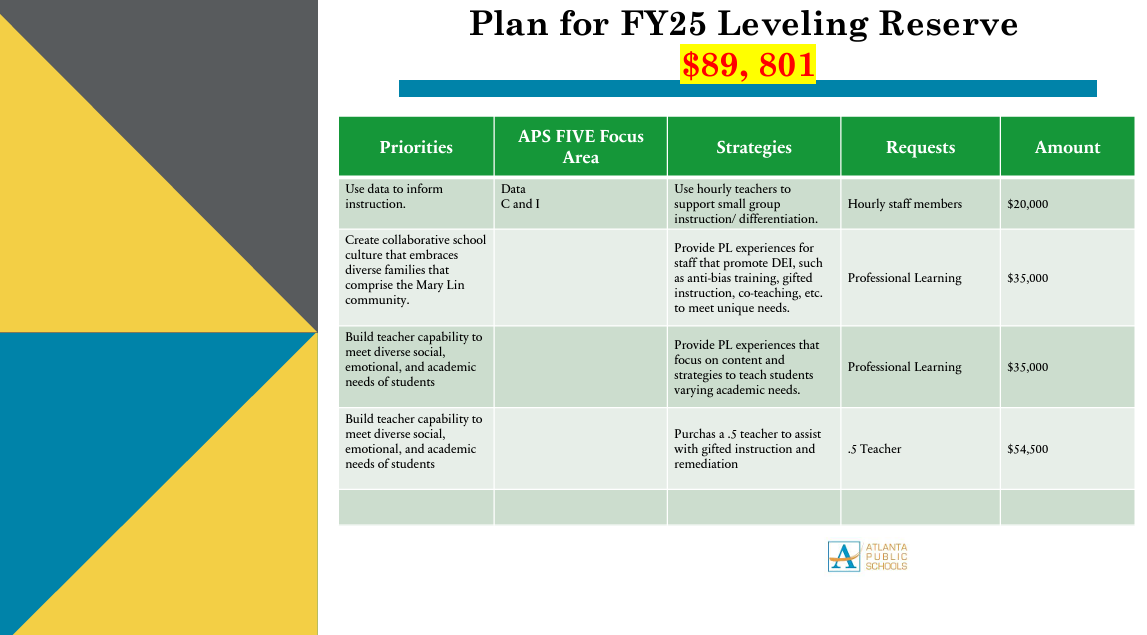 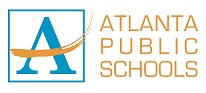 28
[Speaker Notes: Review the previously discussed plan for the FY25 Leveling Reserve as discussed by the GO Team in your Feb. 2024 Budget Feedback meeting and March 2024 Approval meeting.]
Summary of Changes As A result of FY25 Budget Adjustment
29
PRINCIPAL’S REPORT
Join us onSaturday, September 28All GO team members are invited,but plan to have at least 3 members of your GO Team attend!
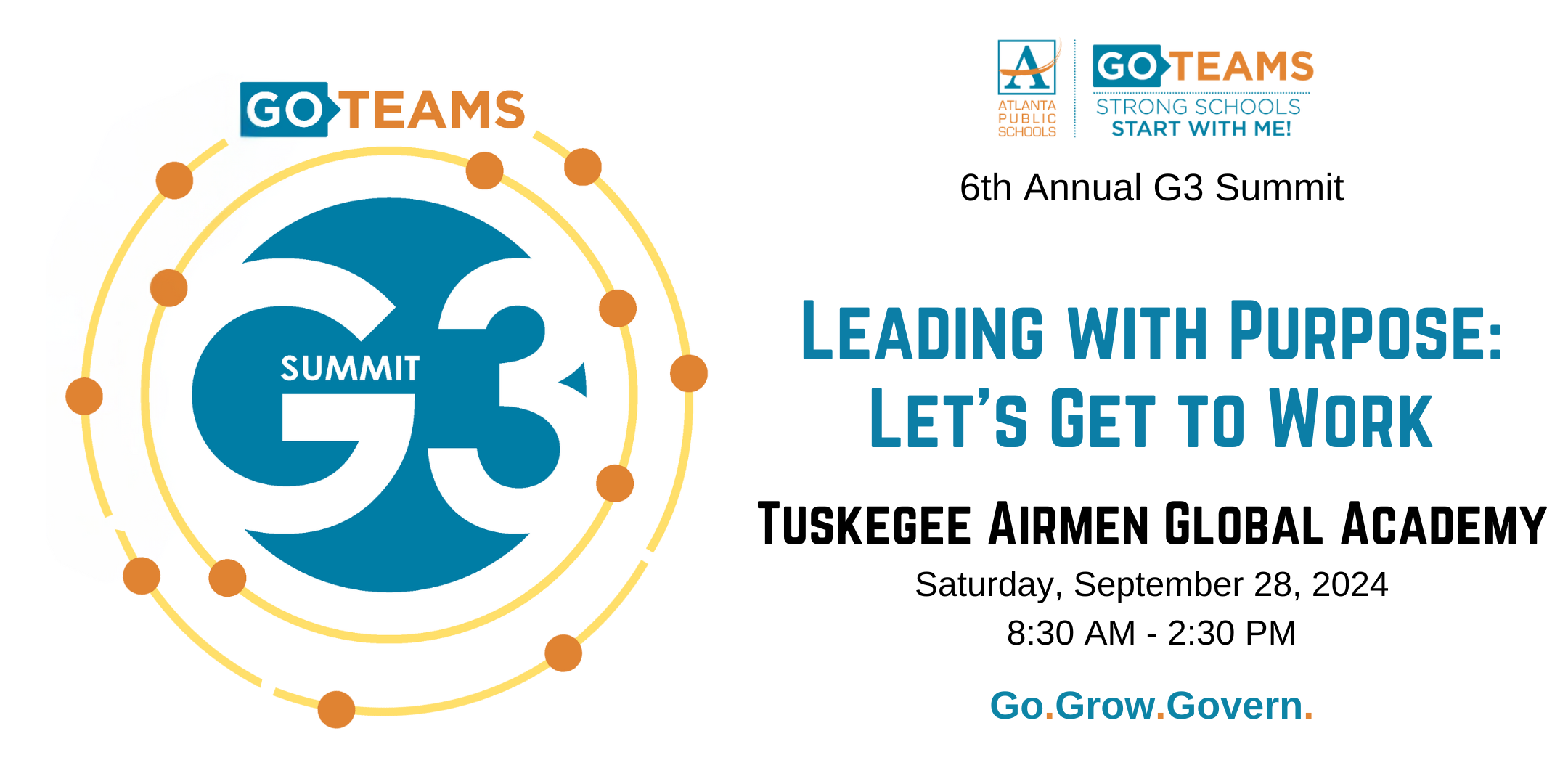 31
Questions?